Comment réaliser une planche de projet ?
Votre planche de projet doit mêler des croquis annotés, des informations techniques (dimensions, matériaux utilisés), des recherches (matières, opérations plastiques, outils variés…), des explications…Elle doit rendre compte visuellement de votre intention artistique. Elle doit être claire et plastiquement pensée (mise en page, soin, complexité de ce qui est montré…).Elle doit être le fruit d’au moins 10 h de travailet sur format raisin
Rendre compte  de	son projet  sous forme de  croquis!
Un croquis est un dessin,  rapide, fait à main levée,  dégageant l’essentiel du  sujet. C’est un outil de  communication. Il peut être  accompagné de texte, c’est  alors un croquis annoté.
Croquis de Robert Smithson
pour son oeuvre Spiral Jetty, 1970  Land Art, Grand Lac salé, Utah
Vous pouvez modéliser des espaces
dans Google Sketchup
Des silhouettes de personnages donneront l’échelle de votre travail. Par exemple, dans le cas d’installation, in situ ou pas.
Croquis	de	Shigeru	Ban
CHRISTO 
pseudo qui regroupe le  couple d’artistes  contemporains, Christo  et Jeanne-Claude,  réalisant des oeuvres  IN SITU

Christo et Jeanne-Claude sont un couple d’artistes travaillant en collaboration
In SITU = dans le site, sur le  lieu même et en fonction de  celui-ci
5 600 mètres cube d’air sont enveloppés de plastique.
5600 Cubicmeter Package, documenta IV, Kassel
Wrapped Walk Ways!
Missouri, Kansas City, USA, Chemins recouverts
Surrounded Islands!
îles entourées de tissu rose, 1983
Running Fences !
Californie
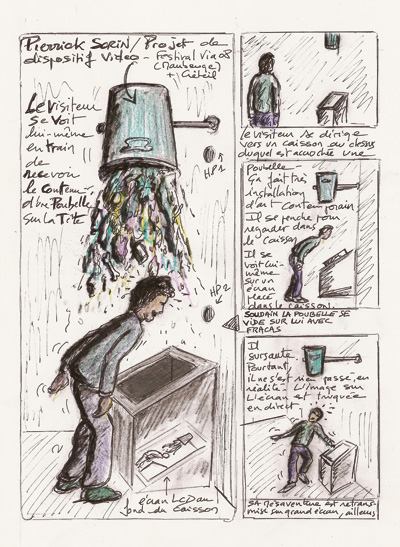 «J’imaginais un dispositif vidéo, pour une exposition prochaine, un système d’illusion visuelle qui donnerait au visiteur l’impression de recevoir le contenu d’une poubelle sur la tête.»
Pierrick Sorin
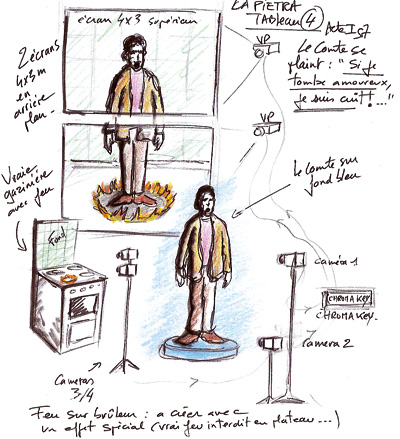 Comte sur brûleur
de Pierrick Sorin
Croquis d’une installation de Dan Graham, Present, continuous, past(s), 1974
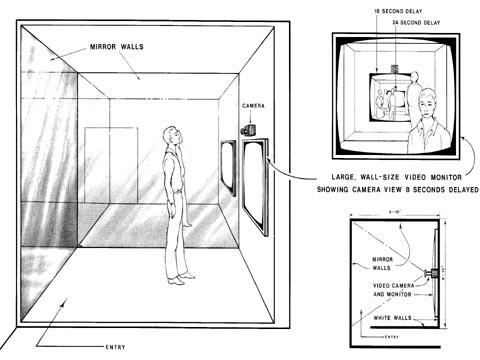 OUI !
OUI !
NON !
NON !
Pas de bonhomme bâton ou sucette
ni de bonhomme patate !!!
OUI !
Vous pouvez mélanger dessin et collage
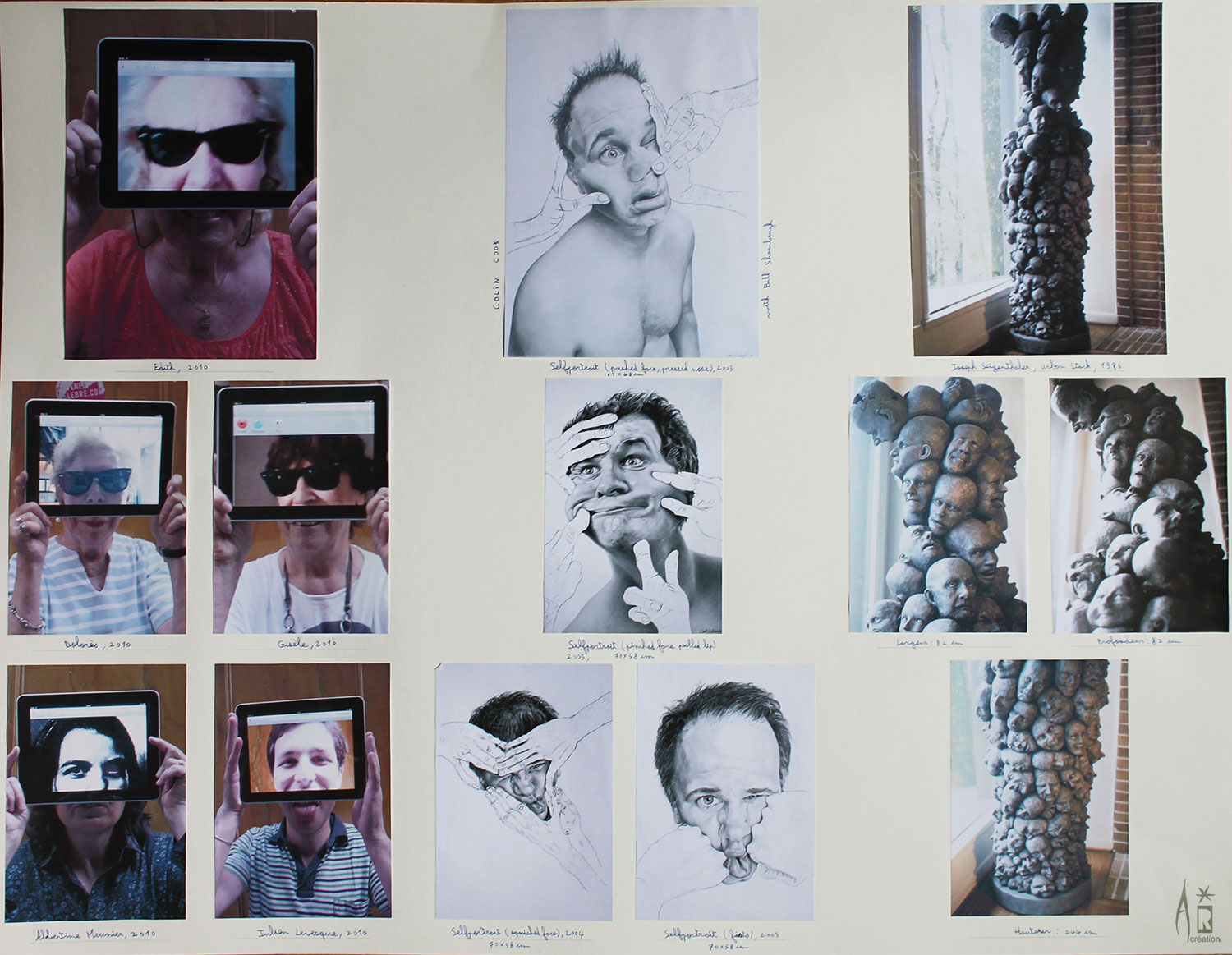 Exemple possible
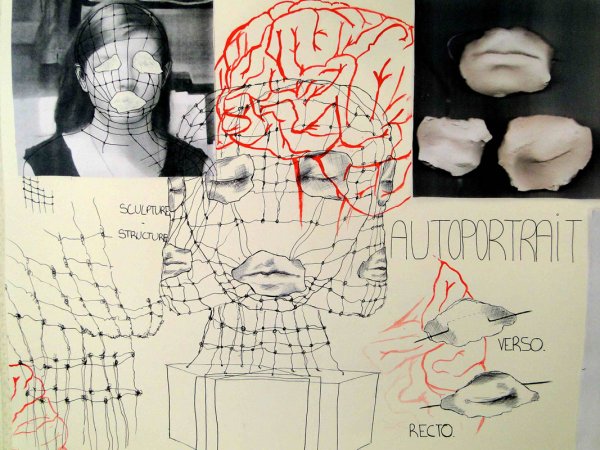 Exemple possible
Exemple possible
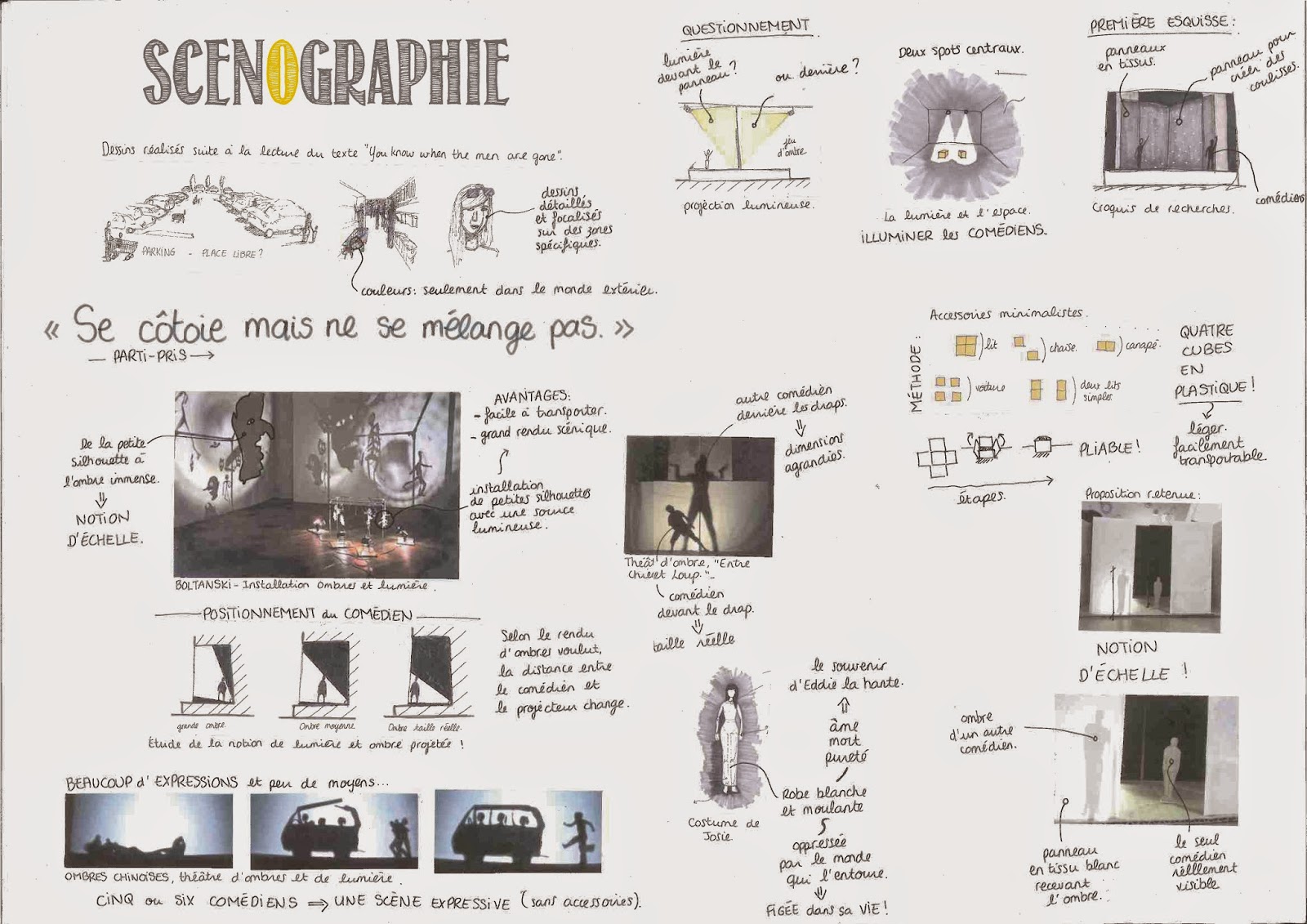 Exemple possible
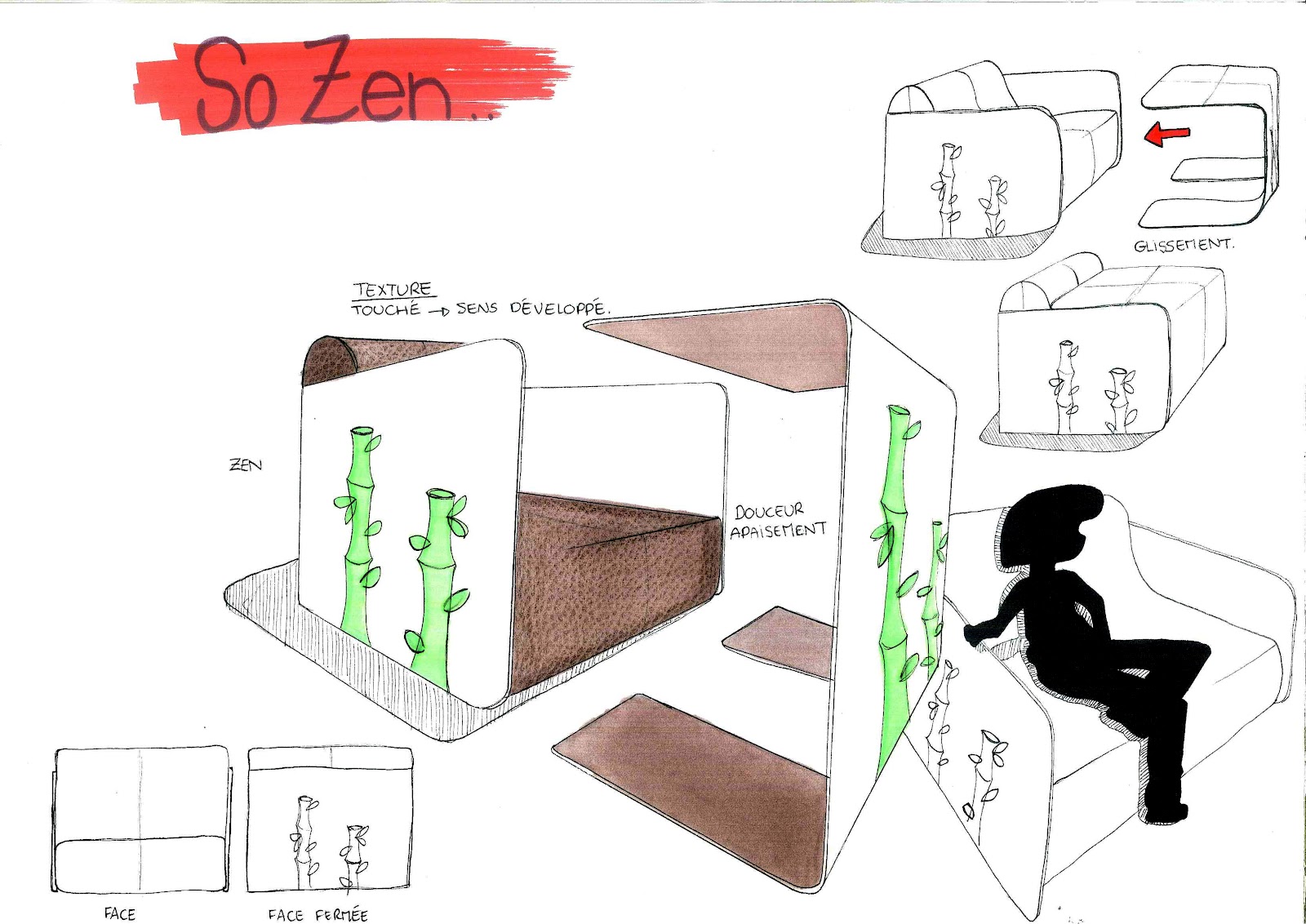 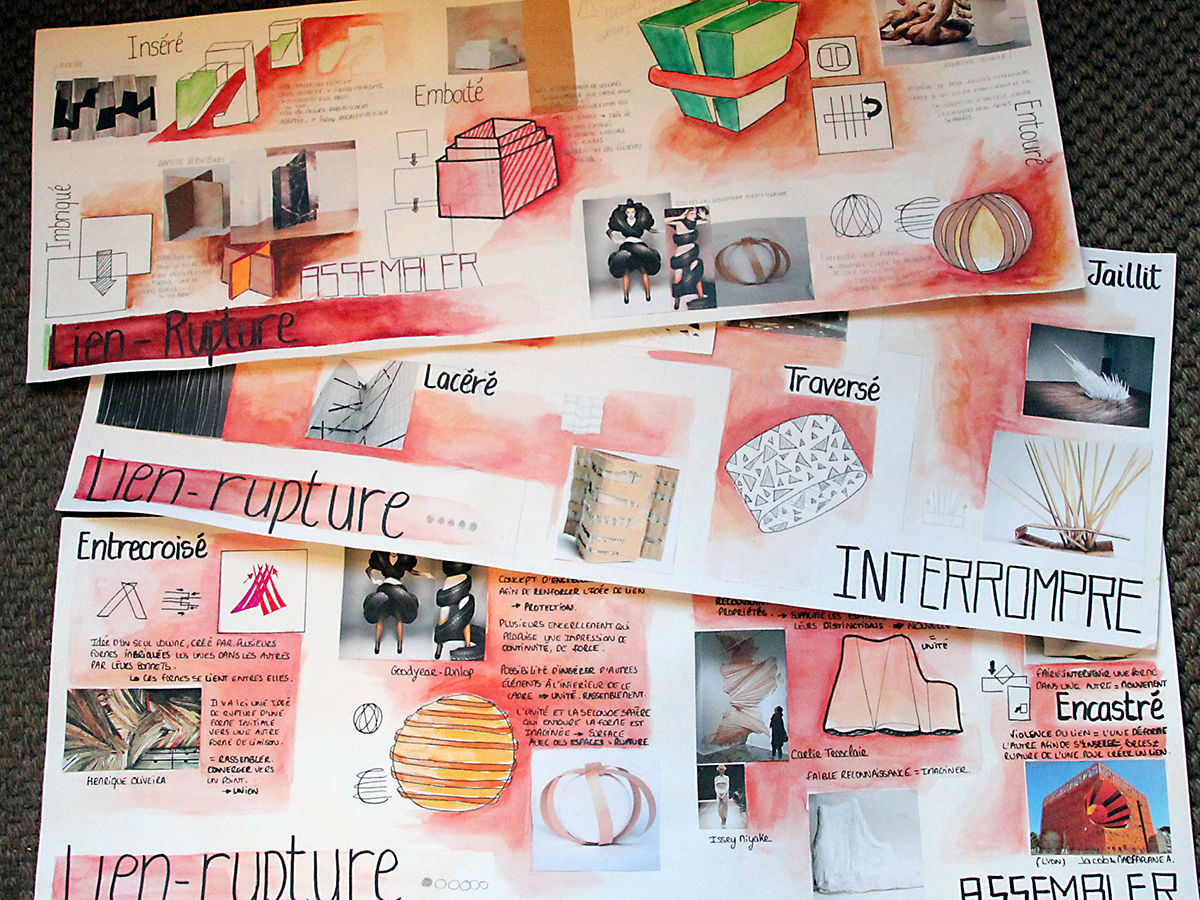 Exemple possible
Exemple possible
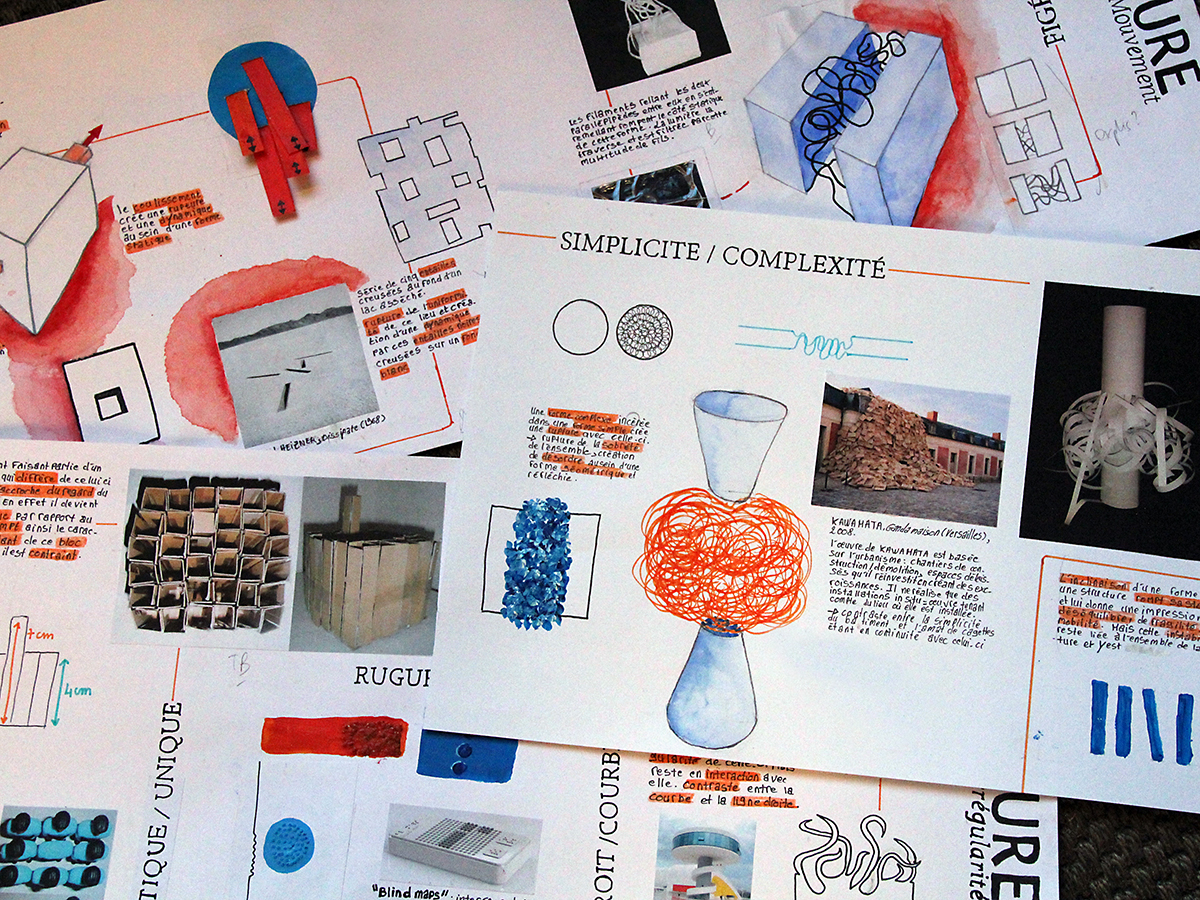 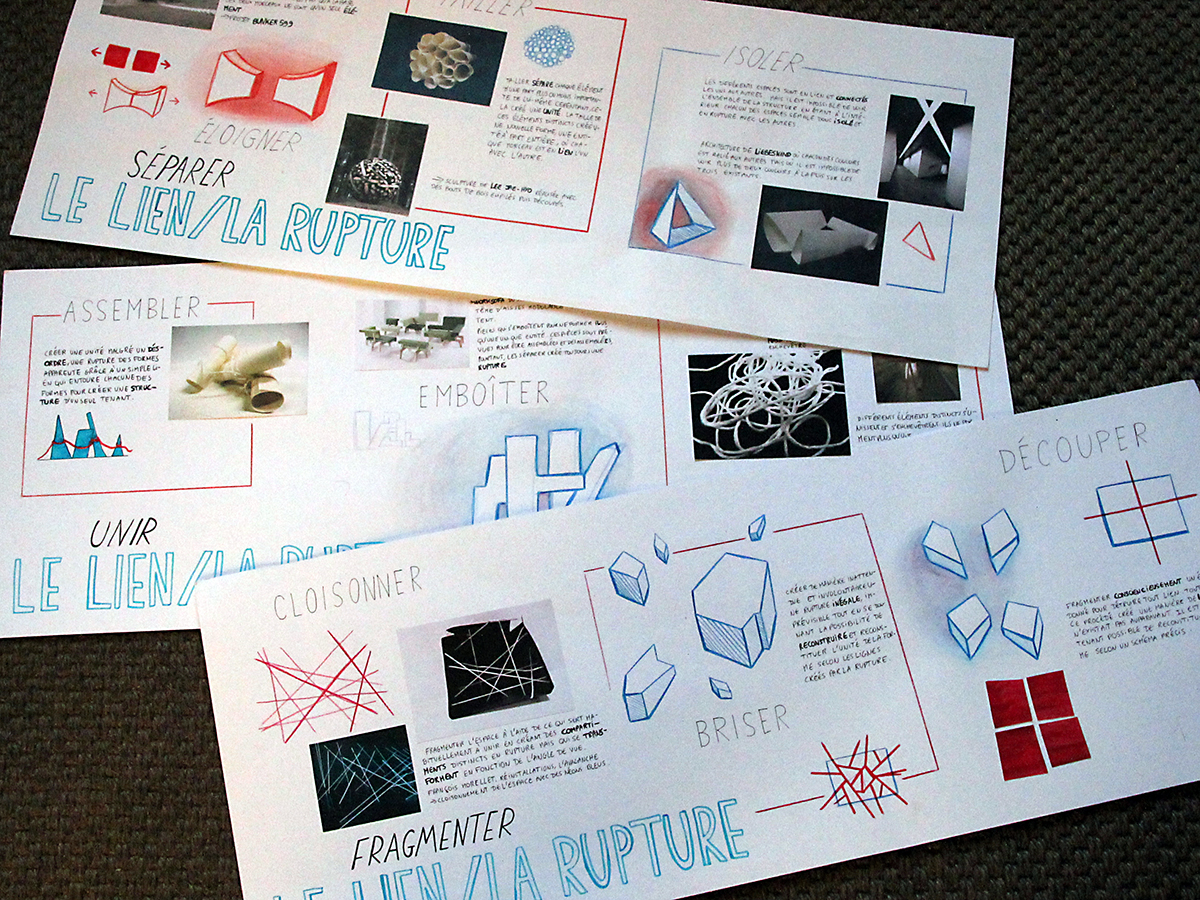 Exemple possible
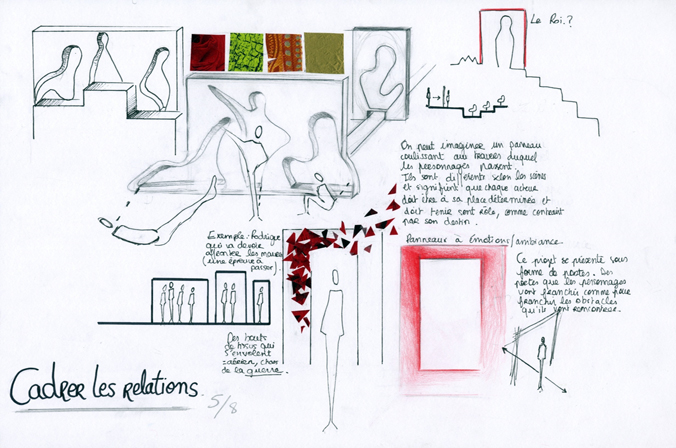 Exemple possible